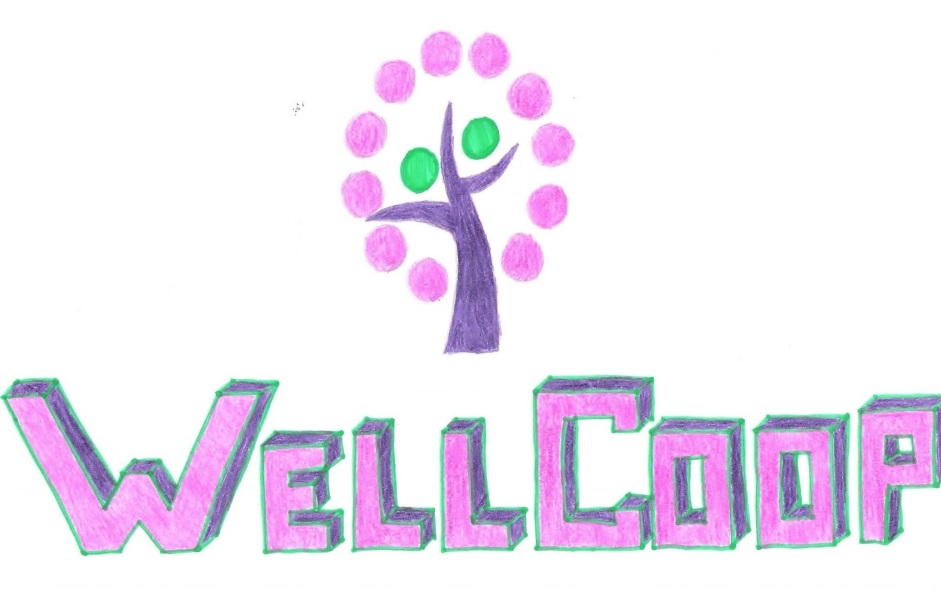 CATÁLOGOCOMERCIAL
Todos nuestros precios llevan IVA incluido. Los portes no lo están y son  a cargo del comprador..
ACEITUNA MOLLAR DE CIEZA
La aceituna típica de Cieza,  no te dejará indiferente. Tarro de 250 gr.



Precio: 1,17 €
ALTRAMUCES
Con forma redondeada y aplanada  y de color amarillento, el altramuz, es un perfecto aperitivo.

Precio: 0,81 €
MELOCOTÓN EN ALMÍBAR
Nuestra tierra es famosa por nuestros exquisitos melocotones que aquí presentamos en almíbar.


Precio: 3,99 €
ALMENDRAS GARRAPIÑADAS
Están fabricadas con las mejores almendras, y con un proceso de fabricación lento para poder disfrutar de su punto justo de tostado y de una capa de caramelo brillante que te incita a probarlas.

Precio: 1,41 €
PIPAS GARRAPIÑADAS
Una delicia que deja sin palabras a cuantos las prueban. Con pipas y azúcar como únicos ingredientes llega a ser un vicio para los acostumbrados a comprarlos.

Precio: 1,30 €
PIARDÍAS DE ABARÁN
Son caramelos artesanos, elaborados casi al completo con agua, azúcar y glucosa, y se caracterizan por llevar una avellana en el centro del caramelo.
Estos caramelos son típicos de Abarán

Precio: 1,54 €
ARROPE Y CALABAZATE
Un dulce típico de la Región de Murcia que en los últimos tiempos se está ganando un hueco dentro de las cocinas e muchos restaurantes, está siendo utilizado para entrantes; con quesos o patés, y para postres con frutas o helados 

Precio: 2,72 €
PAN DE HIGO
El Pan de Higo tiene un sabor muy murciano y recuerda a los olores de nuestra tierra.
Para su elaboración, además de higos y almendras, se utiliza anís, canela, harina y anís en grano.

Precio: 2,51 €
MERMELADA DE NARANJA
Una de las más suaves y delicadas mermeladas hechas con un fruto típico de nuestra tierra.

Precio: 1,49 €
MERMELADA DE TOMATE
Ideal para tomar en tus tostadas o para completar entrantes y combinar con sabores salados.

Precio: 1,49 €
FLORES ARTESANAS DE CHOCOLATE
Deliciosas flores artesanas de chocolate fabricadas en Cieza por  la chocolatería Delicias de Cacao.


Precio: 1,30 €
PUROS DE CHOCOLATE
Puros de chocolate con apariencia real, de la chocolatería Caprichos de Cacao.

Precio: 0,80 €
CAJA DE LÁPICES DE CHOCOLATE CON LECHE
No te confundas son lápices para comer y disfrutar, y no para escribir.


Precio: 0,70 €
BOLITAS DE CHOCOLATE
Bolitas de chocolate blanco y chocolate con leche, están para comérselas.


Precio: 1,80 €
MARIQUITAS DE CHOCOLATE
Apetitosas mariquitas de chocolate, listas para disfrutarlas.


Precio por bolsa: 1,00 €
CHUPA CHUPS DE COCOLATE
Apetitosas mariquitas de chocolate, listas para disfrutarlas.


Precio por bolsa: 1,60 €